Case Management Services
Melissa Maurais, Quality Assurance Specialist, CBHS
Melissa.Maurais@maine.gov
Monica Duclos, COR Health mduclos@corhealthservices.com
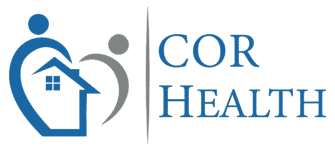 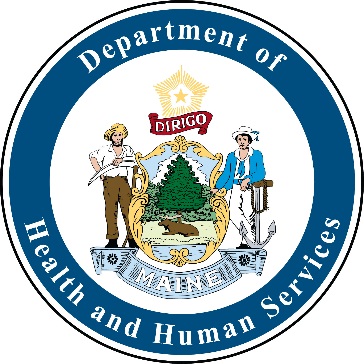 Who Is Eligible?
CBHS provides information and assistance with referrals for children and youth ages 0-21  with developmental disabilities/delays, Autism Spectrum Disorders, mental health disorders, and intellectual disabilities, and contracts with private providers to provide treatment and support services for those needs


Funding Source 
Maine Care – https://www.maine.gov/dhhs/ofi/programs-services/health-care-assistance

Katie Beckett Waiver - https://www.maine.gov/dhhs/ocfs/support-for-families/childrens-behavioral-health/katie-beckett-option
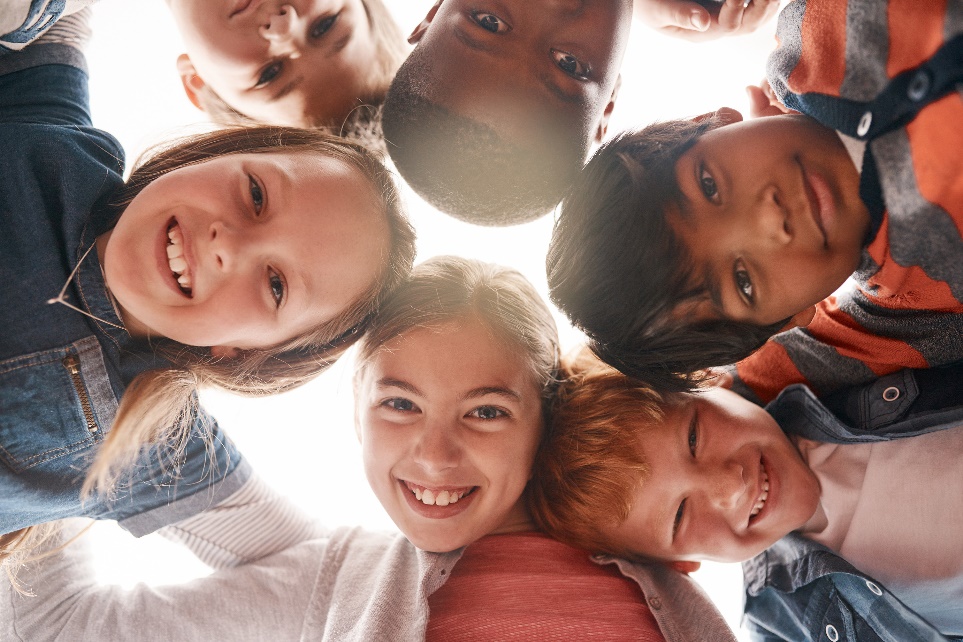 2
Maine Department of Health and Human Services
Behavioral Health Homes (BHH)
Behavioral Health Homes
An all-inclusive support team that includes a case manager/care coordinator, a nurse, a psychiatric consultant, medical consultant, a clinical supervisor and youth and/or parent peer support
Parents can self refer: 
https://www.maine.gov/dhhs/oms/providers/value-based-purchasing/health-homes
Information sheet for parents: 
https://www.maine.gov/dhhs/sites/maine.gov.dhhs/files/inline-files/FINAL%20BHH%20Info%20Sheet%204.8.22%20-%20Copy.pdf
Targeted Case Management (TCM)
Identify the child and family’s strengths and needs for medical, educational, social, or other services 
• Assist with creating a plan to support and address those needs
 • Identify a variety of appropriate and available resources
 • Identify treatment services and make referrals to services 
• Set up appointments
 • Coordinate and monitor services
 • Family members with organizational tasks and skills, including paperwork, attending meetings to support the youth’s needs including, when appropriate, IEP meetings, and/or advocating for family and child needs
 • Educate families and children on services and systems 

Parents can self refer: 
Find a Provider | Department of Health and Human Services (maine.gov)
Parent Information Sheet: https://www.maine.gov/dhhs/sites/maine.gov.dhhs/files/inline-files/FINAL%20TCM%20Info%20Sheet1.9.22.pdf
Maine Department of Health and Human Services
4
Behavioral Health Homes VS Targeted Case Management
Both services have case managers with similar role functions, however, have differences in meeting requirements, billing, licensure within the agencies, and level of care. 
BHH is more catered to residential-level services and clients more commonly experiencing mental health crisis. 
TCM is more catered to connecting to services and resources to provide support and prevent the need for a higher level of care.
An Example of TCM – COR Health
Service Area for COR Health:
Some areas of York, Cumberland, Androscoggin, Kennebec, Sagadahoc and Knox County- with continued plans for expansion.

Type of Services:
Most TCM and BHH agencies provide Developmental, and Behavioral case management Services, COR Health also provides Medical TCM Services.
Service Type is based on the client’s primary diagnosis, Medical TCM services can include similar goals of advocacy and coordination, with the addition of assistance in obtaining medical supplies, equipment, medications, etc. 
In addition to TCM services, COR Health also provides Nursing and PSS in-home services, medical staffing in facilities, and Section 28 Behavioral Health Services. 

TCMs meet with the client/family at the client’s home, appointments, school, in the community, and via telehealth.
What case management looks like:
Making Referrals:
Anyone can refer (parent, family member, provider, school, DHS) but legal guardian must be willing to engage. 
COR Health referrals are online on our website, additional providers can be located via the DHS website.
 
Intake Process:
The TCM 30-day intake process includes gathering basic information, obtaining consents and provider releases, completing assessments including the CANS and Comprehensive Assessment, and developing an Individualized Service Plan based on needs, utilizing strengths, and following a parent-led approach. 

Goals can be related to: 
Academics, medical, behavioral, safety, psycho-social, access to financial and transportation resources.
Commonly including: Advocacy and coordination of care, obtaining and reviewing records, diagnostic clarification, assessing/monitoring the effectiveness of existing supports/services, exploring and referring to new supports/services.

Timeframe:
-Cases can be open with TCM services for months to years depending on needs and engagement- most commonly TCM services are open 6 months-1 year.
TCM does not:
Provide legal support, or provide direct transportation- but TCM can provide resources for the client/family to explore.

Open services if client does not meet eligibility requirements, or is engaged with another case management/duplicative care coordination service.

Function without the parent/legal guardian’s active engagement 


Questions?